M
A
T
H
E
A
H
Vertiefungskurs
Mathematik
T
T
H
A
E
H
T
A
M
Jahrgangsübergreifende Kurse
Stefanie Bertsch
Folie 1
ZPG VKM
Jahrgangsübergreifende Kurse
M
A
T
H
E
A
H
Vertiefungskurs
Mathematik
T
T
Fazit
Bildungsplan
Fachliches
Unterricht
Fazit
Organisatorisches
Unterricht
H
A
E
H
T
A
M
Gliederung
Organisatorisches
Unterricht
Fazit
ZPG VKM
Folie 2
Jahrgangsübergreifende Kurse
M
A
T
H
E
A
H
Vertiefungskurs
Mathematik
T
T
Fazit
Bildungsplan
Fachliches
Unterricht
Fazit
Organisatorisches
Unterricht
H
A
E
H
T
A
M
Maßnahmen, um ausreichende Kursgrößen für zwei getrennte Kurse zu erzielen:
Werbung in den 10. Klassen und auf dem Infoabendzur Kursstufe (Eltern-Info!!!)
Schnupperstunde im vkm der J1 für die 10er(ideal: Stunde zum „Turm von Hanoi“)
Den SuS der J1 anbieten, in J2 in den vkm einzusteigen(ehem. Seminarkursler, die nun Zeit haben;SuS, deren Berufswunsch sich zu MINT-Fächern hin entwickelt hat; …)
ZPG VKM
Folie 3
Jahrgangsübergreifende Kurse
M
A
T
H
E
A
H
Vertiefungskurs
Mathematik
T
T
Fazit
Bildungsplan
Fachliches
Unterricht
Fazit
Organisatorisches
Unterricht
H
A
E
H
T
A
M
Wenn alles nichts hilft – Argumente für die Einrichtung eines jahrgangsübergreifenden Kurses:
Eine gewachsene Tradition nicht abbrechen lassen 
	- ODER – 
Den Grundstein für eine neue Tradition legen
Den SuS mit Berufswunsch im MINT-Bereich eine guteVorbereitung für das Studium bieten
Den SuS eine Zusatzqualifikation für die Bewerbung aufMINT-Studienfächer ermöglichen (Zertifikat!)
ZPG VKM
Folie 4
Jahrgangsübergreifende Kurse
M
A
T
H
E
A
H
Vertiefungskurs
Mathematik
T
T
Fazit
Bildungsplan
Fachliches
Unterricht
Fazit
Organisatorisches
Unterricht
H
A
E
H
T
A
M
Grundsatzentscheidung:
Stoff für J1/J2 gleich oder verschieden?
Gleicher Stoff
Ist möglich (Themen bauen kaum aufeinander auf)
Ist bequemer
Unterschiedlicher Stoff
Ermöglicht den J1-SuS, die Zertifikatsklausur mitzuschreiben
Ist anstrengender (für die Lehrkraft), aber möglich
Material zum Selbstlernen ist vorhanden, so dass in Summe ein Jahr abgedeckt werden kann
Erzieht die SuS zu selbstständigem Arbeiten
ZPG VKM
Folie 5
Jahrgangsübergreifende Kurse
M
A
T
H
E
A
H
Vertiefungskurs
Mathematik
T
T
Fazit
Bildungsplan
Fachliches
Unterricht
Fazit
Organisatorisches
Unterricht
H
A
E
H
T
A
M
Material-Überblick
Wiederholung v. Grundfertigkeiten (Algebra) (J1, 1-2 DStd.)
Gleichungslehre (J1, 9 DStd.)
Komplexe Zahlen (J2, 9 DStd.)
Integrationstechniken (J2, 8 DStd.)
COSH-Lernzirkel (J2, mehrere DStd.)
ZPG VKM
Folie 6
Jahrgangsübergreifende Kurse
M
A
T
H
E
A
H
Vertiefungskurs
Mathematik
T
T
Fazit
Bildungsplan
Fachliches
Unterricht
Fazit
Organisatorisches
Unterricht
H
A
E
H
T
A
M
Organisation der Unterrichtsstunden
Gemeinsamer Beginn (Knobelaufgabe o. Ä.)Austeilen von Material an die Selbst-Lern-Gruppe (auch Lösungen, evtl. ausführliche Lösungen auf Moodle)
Aufteilung in zwei Klassenzimmer, Arbeitsphase
Übungsaufgaben (mit Lösungen) für die andere Gruppe, Lehrkraft wechselt zur Selbst-Lern-Gruppe für Fragen,Sicherung, weitere Anregungen
Weitere Wechsel nach Bedarf
ZPG VKM
Folie 7
Jahrgangsübergreifende Kurse
M
A
T
H
E
A
H
Vertiefungskurs
Mathematik
T
T
Fazit
Bildungsplan
Fachliches
Unterricht
Fazit
Organisatorisches
Unterricht
H
A
E
H
T
A
M
Mögliche Jahresplanung
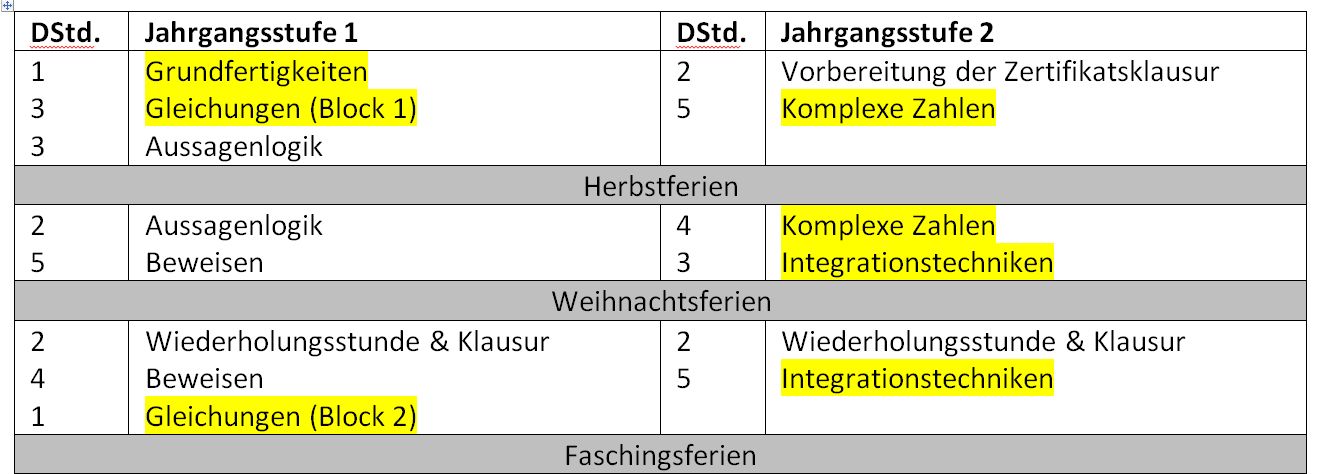 Gelb unterlegt: Material zum Selbstlernen vorhanden
ZPG VKM
Folie 8
[Speaker Notes: Achtung: Klausurplanung J1/J2: gemeinsamer Klausurtermin]
Jahrgangsübergreifende Kurse
M
A
T
H
E
A
H
Vertiefungskurs
Mathematik
T
T
Fazit
Bildungsplan
Fachliches
Unterricht
Fazit
Organisatorisches
Unterricht
H
A
E
H
T
A
M
Mögliche Jahresplanung
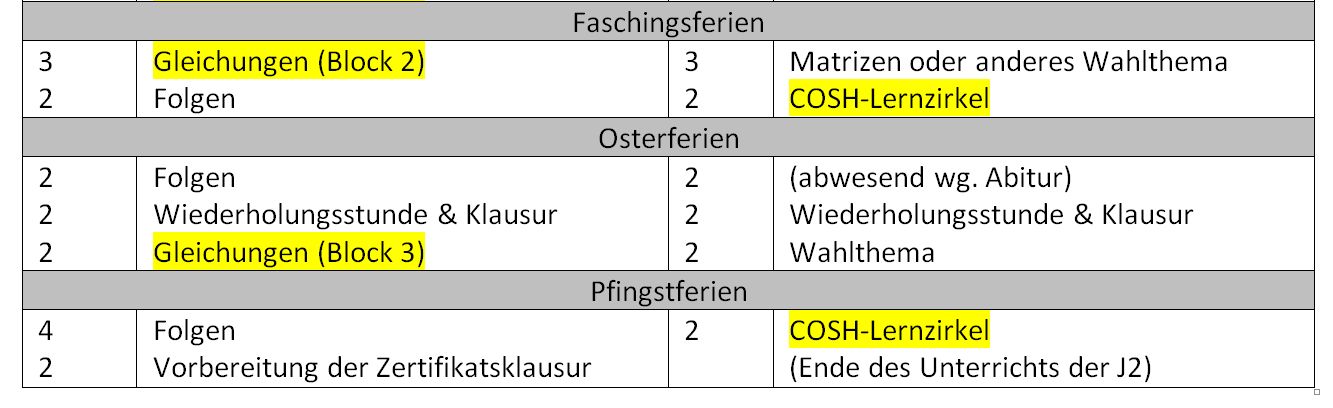 Gelb unterlegt: Material zum Selbstlernen vorhanden
ZPG VKM
Folie 9
Jahrgangsübergreifende Kurse
M
A
T
H
E
A
H
Vertiefungskurs
Mathematik
T
T
Fazit
Bildungsplan
Fachliches
Unterricht
Fazit
Organisatorisches
Unterricht
H
A
E
H
T
A
M
Fazit
Jahrgangsübergreifende Kurse nur, wenn es nicht andersgeht!
Empfehlung: den J1-SuS ermöglichen, die Zertifikats-klausur mitzuschreiben
Material zum Selbstlernen ist für eine ausreichendeAnzahl von Unterrichtsstunden vorhanden
ZPG VKM
Folie 10